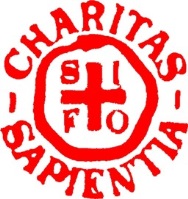 ESAMI RADIOLOGICI CON MEZZI DI CONTRASTO:GESTIONE E PREVENZIONE DEL RISCHIO CLINICO E BUON USO DELLE RISORSEModena, 24 gennaio 2017
Il punto di vista del Farmacista Ospedaliero:
Buon uso delle risorse e farmacovigilanza
Dott.ssa Anna Marra
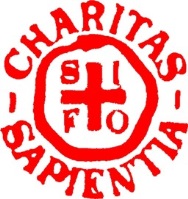 EVENTI AVVERSI 
MdC
COMPLICANZE ATTRIBUIBILI 
ALL’INVASIVITA’ DELLA 
PROCEDURA
ADR
SOMMINISTRAZIONE  
DELL’AGENTE CONTRASTrografico
PREESISTENTE STATO 
CLINICO DEL PAZIENTE
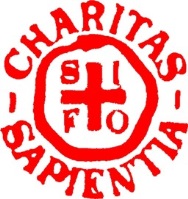 Farmacodinamica dei mezzi di contrasto
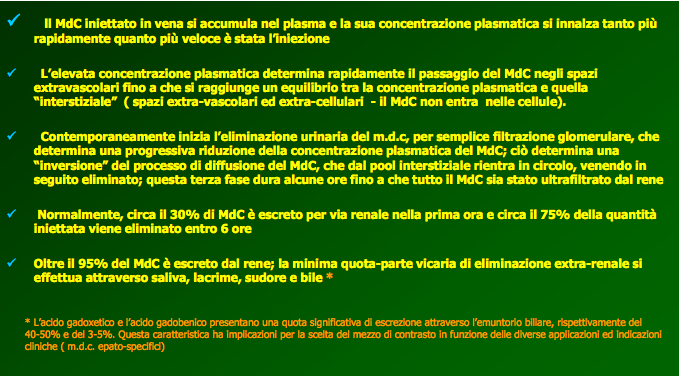 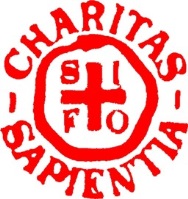 CLASSIFICAZIONE
CHEMIOTOSSICHE 			DOSE   + 	CONCENTRAZIONE 
					PLASMATICA DEL FARMACO
POTENZIALMENTE PREVEDIBILI
INFLUENZATE DALLE CARATTERISTICHE DEL  MdC:  OSMOLARITA’, VISCOSITA’
 				 	   IDROFILIA
ANAFILATTOIDI		NON DOSE DIPENDENTI , RILASCIO 
			MEDIATORI REAZIONE ALLERGICA
			(Mastociti, Chinine)
IMPREVEDIBILI
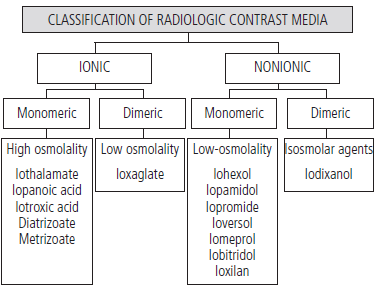 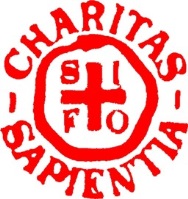 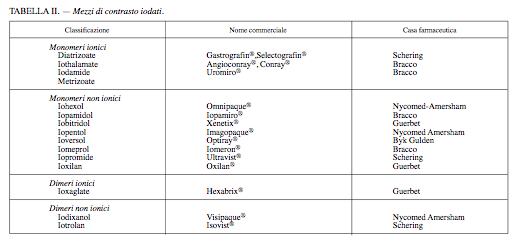 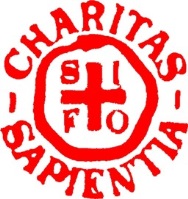 IMMEDIATE 	(ENTRO 1 h DALL’INIEZIONE 
		DEL MdC)
ADR
RITARDATE 	(DOPO 1 h FINO A 7GG 
		DALL’INIEZIONE DEL MdC)
Dovute ad anafilassi possibilmente 
mediate da cellule T e possono
consistere in  rash maculopapulare, 
orticaria, angioedema
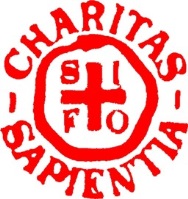 Auto-limitanti, senza progressione
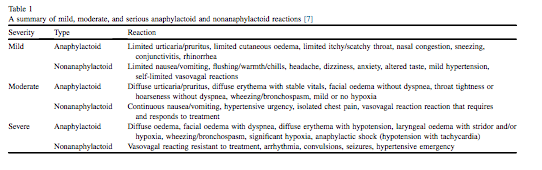 +diffuse, intervento medico
Necessitano di intervento clinico immediato e trattamento urgente
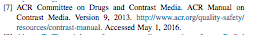 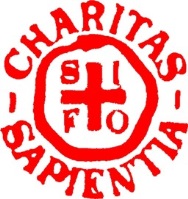 SEVERITA’
A seconda della loro severità le reazioni avverse vengono
suddivise in:
— lievi (con frequenza del 5%): sapore metallico in bocca,
sensazione di calore, nausea e vomito, sudorazione, disestesia
periorale, sensazione di testa leggera, dolore nella sede
dell'iniezione, orticaria, emicrania;
— moderate (con frequenza dello 0,022%): persistenza
ed aumento di intensità dei sintomi minori, dispnea, ipotensione,
dolore toracico;
— severe (con incidenza dello 0,0025%): tosse, starnuti,
broncospasmo, ansia (sintomi minori). Inoltre: diarrea, parestesie,
edema al volto, alle mani ed in altri siti corporei, dispnea,
cianosi, edema della glottide, ipotensione marcata,
bradicardia, shock, edema polmonare, aritmie, midriasi, convulsioni,
paralisi, coma, morte.
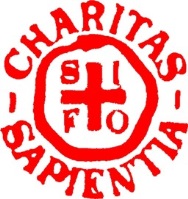 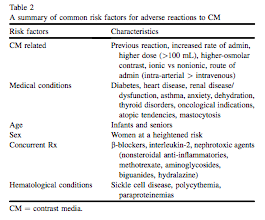 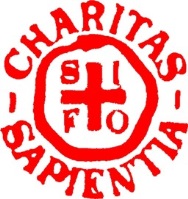 MECCANISMI FISIOPATOLOGICI 
DELLE REAZIONI CHEMIOTOSSICHE
Sono legate alla tossicità intrinseca delle molecola e dipendono 
dalle due caratteristiche chimico-fisiche e dalla dose somministrata

Ogni sostanza iniettata, con osmolarità diversa da quella plasmatica 
ha un effetto sulle sostanze con le quali viene in contatto  
es. L’endotelio, le cellule ematiche



Interazioni dei MdC con macromolecole circolanti o con cellule 
(l’anello benzenico – reazione idrofobica del MDC – può interagire con 
reazione  lipofiliche delle membrane cellulare o macromolecole biologiche)



	Mascherare l’anello benzoico con gruppi idrofilici
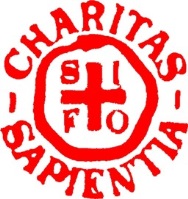 ORGANI PRINCIPALMENTE COLPITI 
NELLE REAZIONI CHEMIOTOSSICHE
— RENE

— SNC

— APPARATO CARDIOVASCOLARE
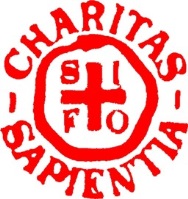 RENE
POSSIBILI MECCANISMI NEFROTOSSICI dei MdC:
VASCOLARE
 TOSSICITA’ DIRETTA
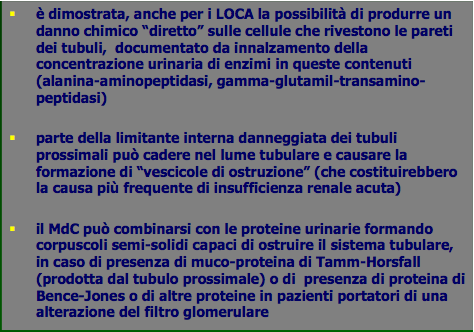 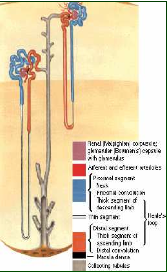 FATTORI DI RISCHIO per NEFROTOSSICITA’:


CORRELATI AL PAZIENTE:
       IRC, DISIDRATAZIONE, DM ASSOCiato A IRC, FARMACI NEFROtossici (FANS, AMINOGLICOSIDI, CISPLATINO)
 
2)   CORRELATI ALLA PROCEDURA:
       RIPETUTE INDAGINI IN BREVE TEMPO, ALTE DOSI DI MdC
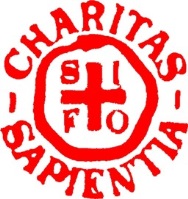 CIN: contrast induced nephrophathy
Deterioramento acuto della funzionalità renale che si verifica dopo somministrazione di un MdC iodato in assenza di altre cause

Si manifesta con:

 Aumento creatininemia pari o superiore al 25% o, in termini assoluti, di 0,5mg/dl o superiore rispetto al valore basale con un picco dopo 3-5 gg

 Oligouria

 nefrogramma persistente per 24-48 h
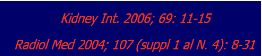 CIN: fattori di rischio
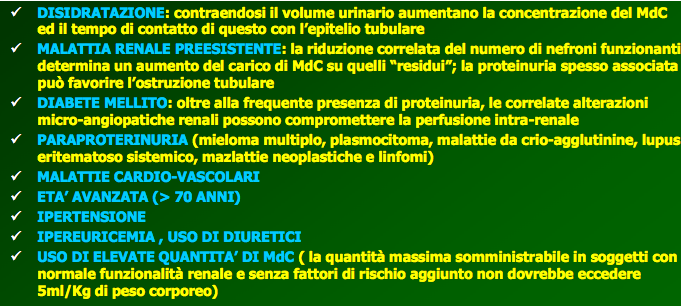 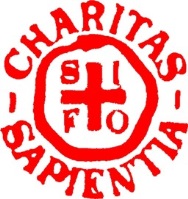 SNC
LA LIPOFILICITA’ DELL’ ANELLO BENzENICO O DEI  GRUPPI PUO’ INDURRE IL SUPERAMENTO O IL DANNO DELLA BEE, SOPRATTUTTO SE INTRODOTTI DIRETTAMENTE A CONTATTO CON LE STRUTTURE  NERVOSE COME  NELLA MIeloGRAFIA
APPARATO CARDIOVASCOLARE
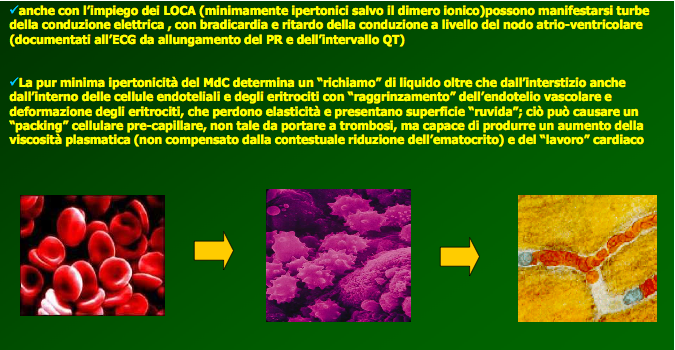 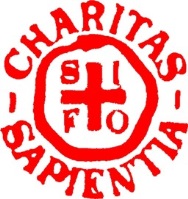 APPARATO CARDIOVASCOLARE
LE ADR (AUMENTO FREQUENZA CARDIACA, BRADICARDIA, ARITMIE, VARIAZ. ECG) SI MANIFESTANO IN MODO PIU’ SEVERO IN PAZIENTI CON RECENTE INFARTO MIOCARDICO, CORONAROPATIA, ANGINA INSTABILE, operati DI BY-PASS  O CON SCOMPENSO VENTRICOLARE SINISTRO.

IL PRINCIPALE MEDIATORE DI TALI EFFETTI  OLTRE ALL’OSMOLARITA’ ED ALLA CHEMIOTOSSICITA’ E’ IL CONTENUTO IN IONI (Na, Ca) DELLA SOLUZIONE Iodata
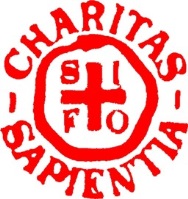 MECCANISMI FISIOPATOLOGICI 
DELLE ReAZIONI ANAFILATTOIDI
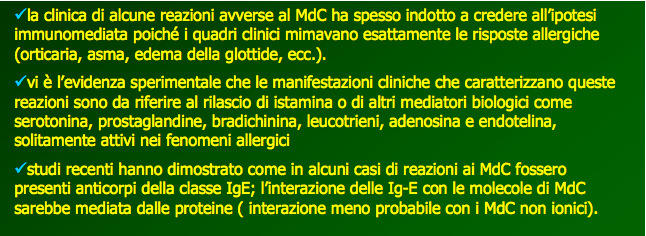 La prevalenza delle reazioni allergiche ai mezzi di contrasto iodati (ICM) è stimata in 1: 170.000, vale a dire lo 0,05% -0,1% dei pazienti sottoposti ad accertamenti radiologici con ICM (più di 75 milioni di esami all’anno in tutto il mondo).
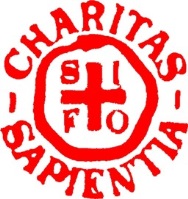 MECCANISMI FISIOPATOLOGICI 
DELLE ReAZIONI ANAFILATTOIDI
+ FREQUENTI
ANAFILATTOIDI  	LIEVI, LIBERAZIONE MEDIATORI ANAFILASSI NON IG-E MEDIATO,  MA PER TOSSICITA’ DIRETTA DEL MdC SUI Mastociti
REAZIONI “ALLERGIC-LIKE”:
ALLERGICHE  	SEVERE, LIBERAZIONE DI ISTAMINA ED ALTRI MEDIATORI CON UN MECCANISMO IG-E MEDIATO
RARE
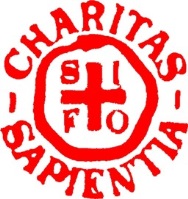 TIPO ANAFFILATTOIDE: PRURITO, FLUSHING, ERITEMA, ANGIOEDEMA E ORTICARIA
DI TIPO CHEMIOTOSSICHE 
SENSO DI CALORE E DOLORE CONSEGUENTE ALL’INIEZIONE
REAZIONI 
MUCO-CUTANEE
APPARATO 
RESPIRATORIO
ASMA  INCIDENZA 1,88 – 0,23%
NAUSEA, VOMITO, DOLORE ADDOMINALE DI TIPO ANAFILATTOIDE
APPARATO 
GASTOENTERICO
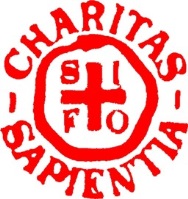 FATTORI DI RISCHIO
ETA’: I PAZIENTI + GIOVANI SONO QUELLI A RISCHIO

 SESSO: INCIDENZA 2,5% NEI MASCHI, 3,4% NELLE FEMMINE

 STATO CLINICO DEL PAZIENTE: RIDOTTA FUNZIONALITA’ RENALE (CREATINA SIERICA > 2mg/ml, RIDOTTA FUNZIONALITA’ CARDIOVASCOLARE, DIABETE)

 PAZIENTI ALLERGICI: + ALTA INCIDENZA DELLE REAZIONI TARDIVE (ATOPIA E ALLERGIA AI POLLINI)

 PAZIENTI CHE HANNO GIA’ MANIFESTATO INTOLLERANZA AL MdC

 TRATTAMENTO CON ACE-INIBITORI, B-BLOCCANTI O PPI
 
 TRATTAMENTO CON IL-2
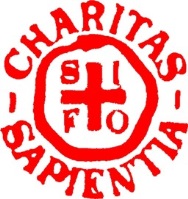 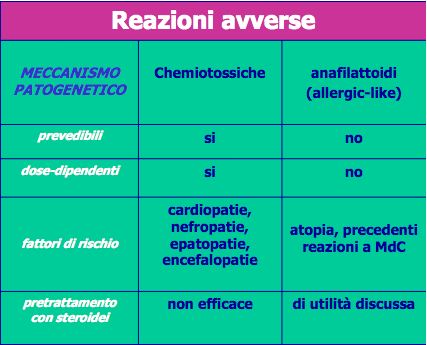 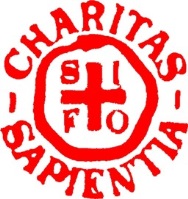 INTERAZIONI FARMACOLOGICHE
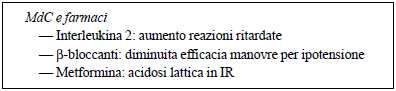 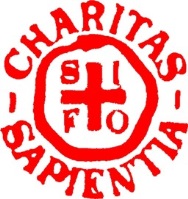 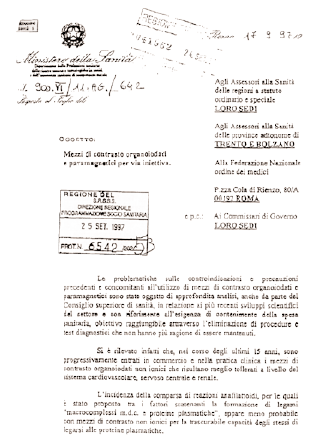 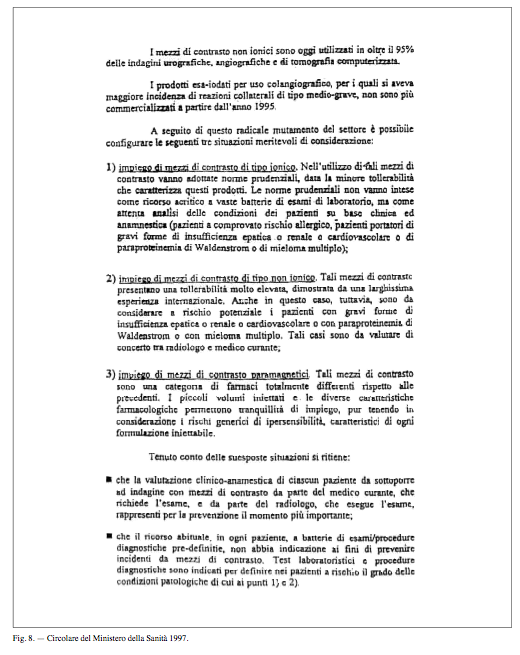 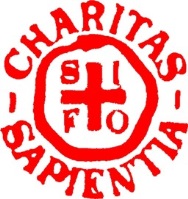 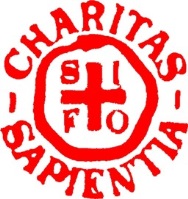 REAZIONI AVVERSE AD ALTRI MDC RADIOLOGICI
MDC CON BARIO

SOMMINISTRATI PER OS O INIETTATI, SONO UTILIZZATI PER VISUALIZZARE AREE DEL TRATTO DIGESTIVO. LE ADR PU’ COMUNI SONO MODERATE E NON ALLERGICHE ED INCLUDONO DIARREA, COSTIPAZIONE, NAUSEA E VOMITO
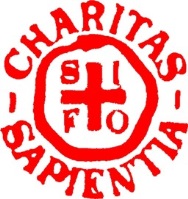 ALTRI MDC RADIOLOGICI
Maggiore possibilità di rilasciare ioni Gd
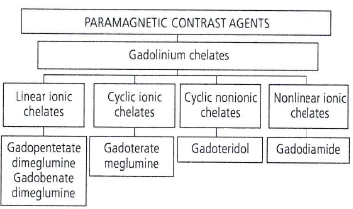 Maggiore possibilità di rilasciare ioni Gd
Gadovist
Prohance
Omniscan
Magnevist
Multihance Primovist
Vasovist
Dotarem
LE REAZIONI PIU’ FREQUENTEMENTE RIPORTATE SONO DA IPERSENSIBILITA’ ORTICARIA (50-90% CASi)
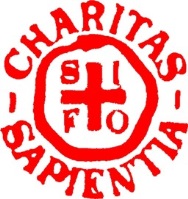 Fibrosi sistemica nefrogenica
La fibrosi sistemica nefrogenica (NSF) è una grave patologia potenzialmente fatale caratterizzata dalla formazione di tessuto connettivo nella cute, che diventa spessa, ruvida e dura e può indurre contratture e immobilità articolare. I pazienti affetti da fibrosi sistemica nefrogenica possono presentare un coinvolgimento sistemico di altri organi comprendenti polmoni, fegato, muscoli e cuore.

E’ stata diagnosticata in pazienti con grave disfunzione renale GFR <30 ml/min/1,73 m2


E’ stato correlato fortemente lo sviluppo di di NSF all’esposizione ai MdC contenenti Gadolinio, utilizzati nella RM.
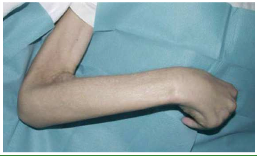 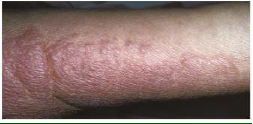 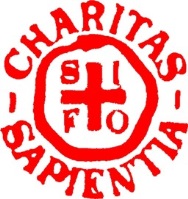 Fibrosi sistemica nefrogenica
Patogenesi

Gli ioni liberi di gadolinio depositandosi nei tessuti scatenano l’evento fibrotico. L’insufficienza renale potrebbe essere una concausa importante, in quanto l’eliminazione dall’organismo dei MdC contenenti Gd avviene attraverso i reni, ed i pazienti con un rallentamento di tale funzione, espone il paziente ad un rischio di rilascio dello ione Gd. L’intervallo tra la somministrazione del MdC e la comparsa di malattia è estremamente variabile, in letteratura è riportato da 2 a 2395 giorni.
Sulla base delle evidenze attualmente disponibili, il CHMP ha approvato la seguente classificazione del rischio di fibrosi sistemica nefrogenica associato agli agenti di contrasto contenenti Gadolinio:  A) Alto rischio: Omniscan ( Gadodiamide ), Optimark ( Gadoversetamide ), Magnevist ( Acido Gadopentetico );  B) Medio rischio: MultiHance ( Acido Gadobenico ), Primovist ( Acido Gadoxetico ), Vasovist ( Gadofosveset );  C) Basso rischio: Gadovist ( Gadobutrolo ), ProHance ( Gadoteridolo ), Dotarem ( Acido Gadoterico ).
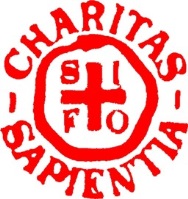 Fibrosi sistemica nefrogenica
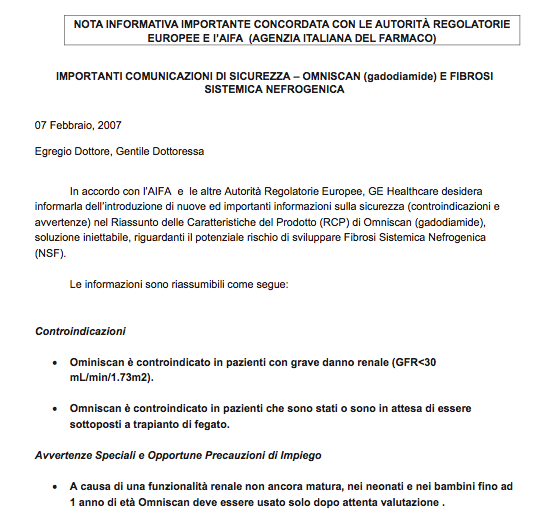 Fibrosi sistemica nefrogenica
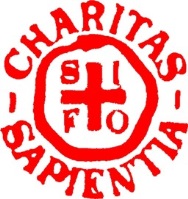 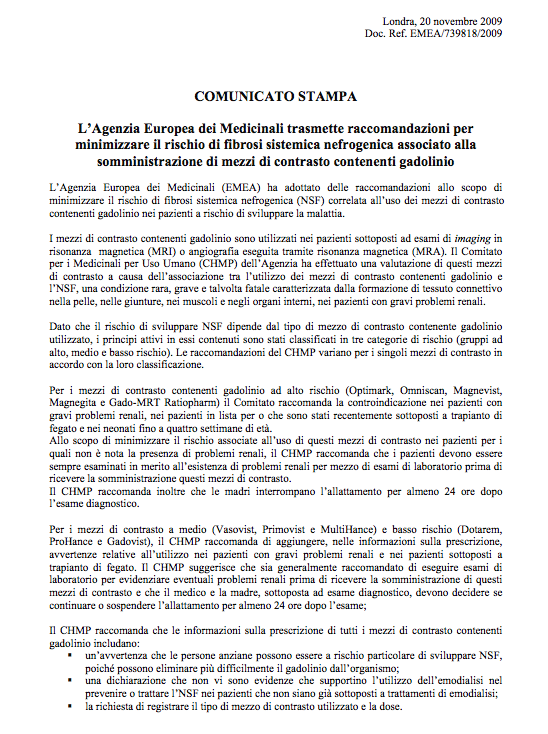 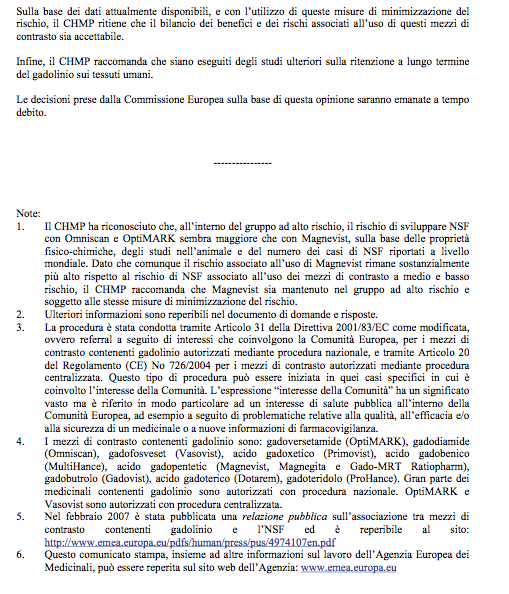 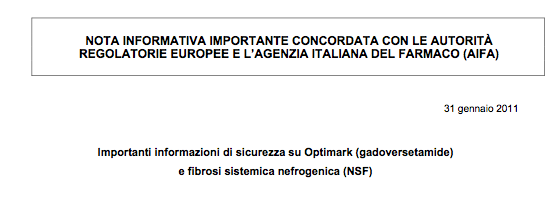 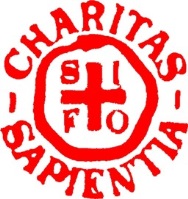 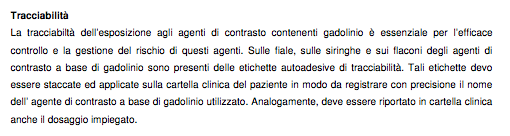 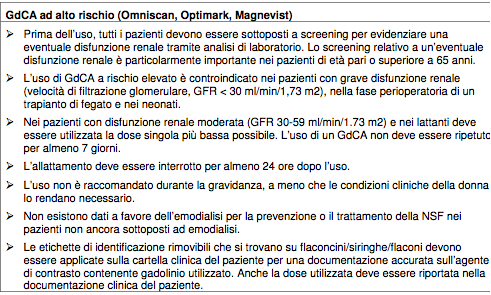 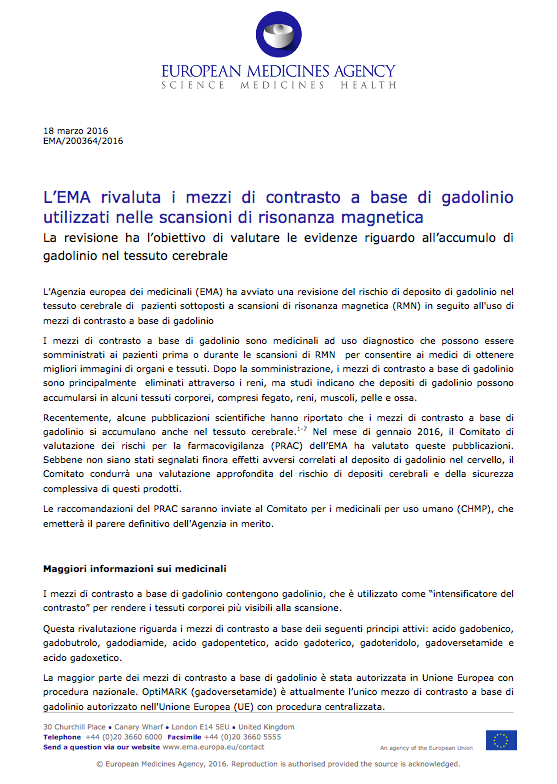 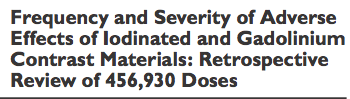 298.491 LOCA
158.439 GD
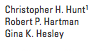 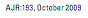 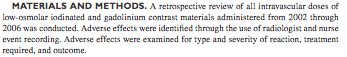 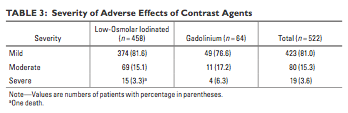 52,5%  orticaria

17,9% nausea
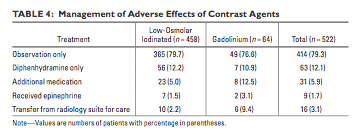 Analisi segnalazioni RNF 2001-2016
Analisi segnalazioni RNF 2001-2016
Analisi segnalazioni RNF 2001-2016
Analisi segnalazioni RNF 2001-2016
Analisi segnalazioni RNF 2001-2016
Analisi segnalazioni RNF 2001-2016
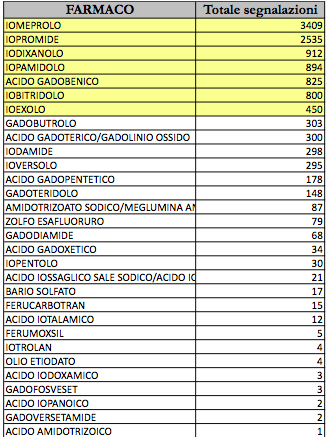 83%
Analisi segnalazioni RNF 2001-2016
Distribuzione ADR per principio attivo e sesso
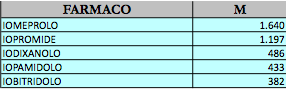 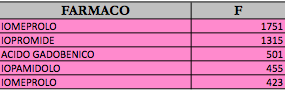 Analisi segnalazioni RNF 2001-2016
Analisi segnalazioni RNF 2001-2016
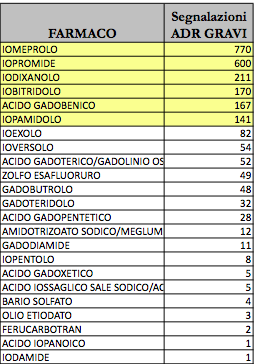 Analisi segnalazioni RNF 2001-2016
Tipologia di gravità per i 5 principi attivi con adr gravi
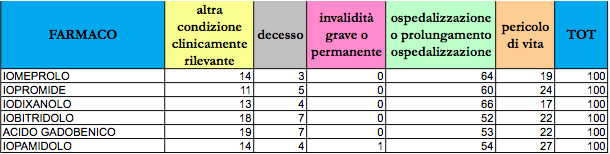 Analisi segnalazioni RNF 2001-2016
Segnalazioni pediatriche
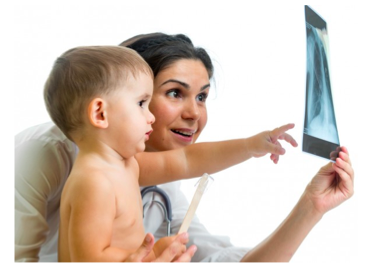 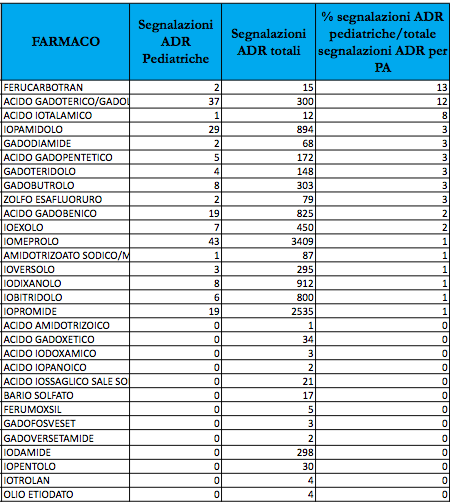 Analisi segnalazioni RNF 2001-2016
Distribuzione ADR per SOC
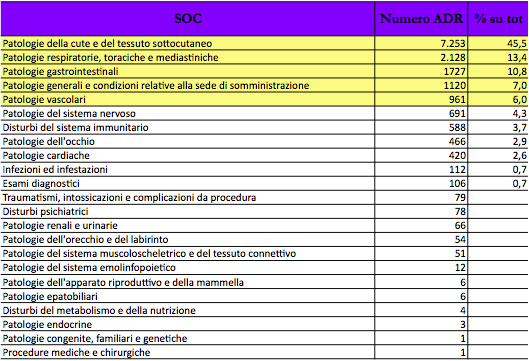 Analisi segnalazioni RNF 2001-2016
Distribuzione ADR per Principio attivo
SOC Patologie della cute e tessuto sottocutaneo
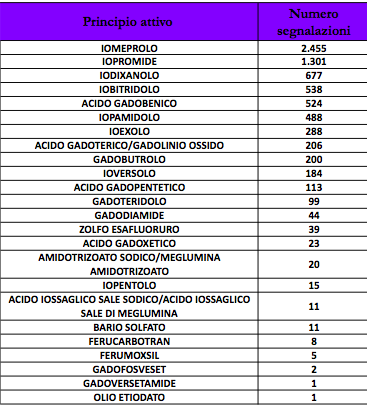 Analisi segnalazioni RNF 2001-2016
Distribuzione ADR per Principio attivo
SOC Patologie respiratorie toraciche e mediastiniche
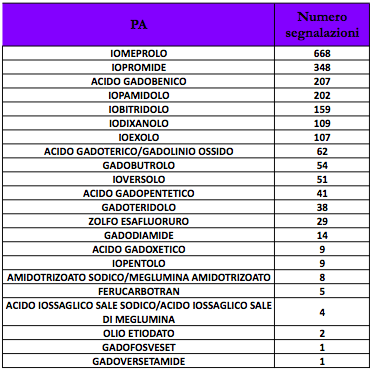 Analisi segnalazioni RNF 2001-2016
Distribuzione ADR per Preferred Term
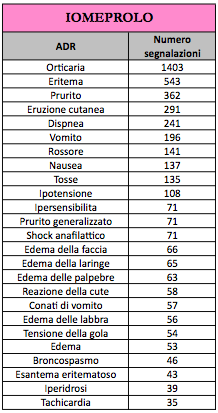 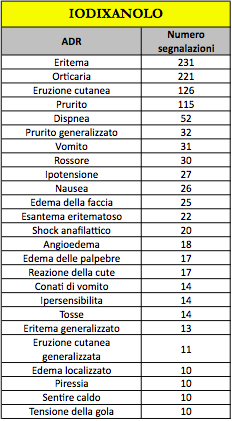 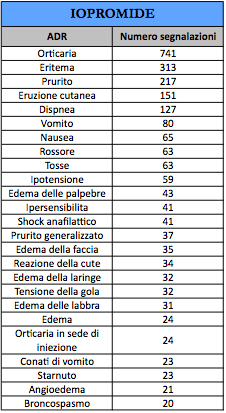 Grazie…..per l’attenzione